Überschrift
Text Text
© BHH 2021
Tag. Monat Jahr
Gliederung
Kapitel
Inhalt

Kapitel
Inhalt
Inhalt
© BHH 2021
2
20. April 2020
TEXT TEXT TEXT
© BHH 2021
3
20. April 2020
TEXT TEXT TEXT
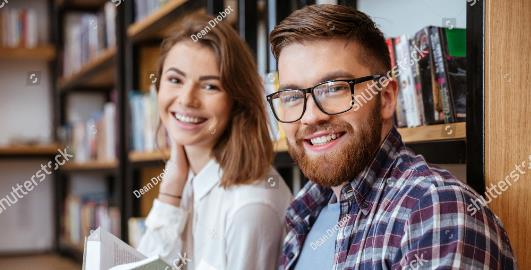 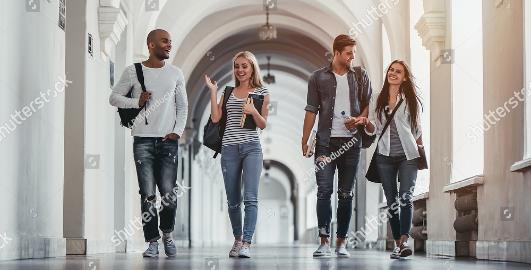 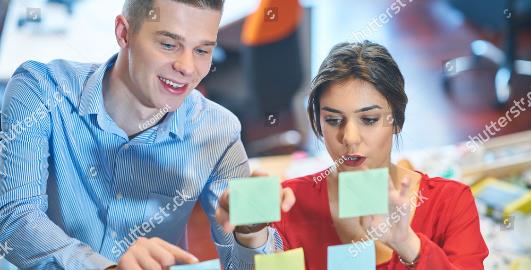 © BHH 2021
4
20. April 2020
Text Text
© BHH 2021
5
20. April 2020
Vorteil 1
Vorteil 2
Vorteil 3
© BHH 2021
6
20. April 2020
Text Text
© BHH 2021
7
20. April 2020
Text Text
© BHH 2021
8
20. April 2020
Text Text
© BHH 2021
9
20. April 2020
© BHH 2021
10
20. April 2020
Vielen Dank.